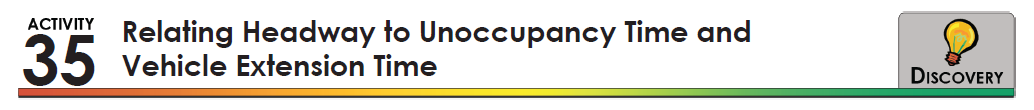 1
Relationship between Headway and Unoccupancy time
Data collection Table
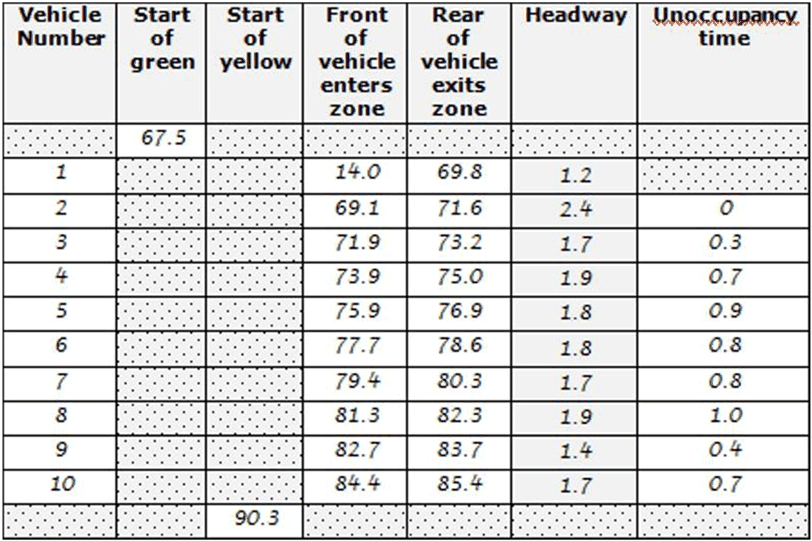 2
Relationship between Headway and Unoccupancy time
3
Question 1
What is your recommendation for Vehicle Extension time, based on your recommended desired maximum headway?
4
Question 2
If detection zone length was longer than 22 feet, would your recommended Vehicle Extension time value be higher or lower?
5